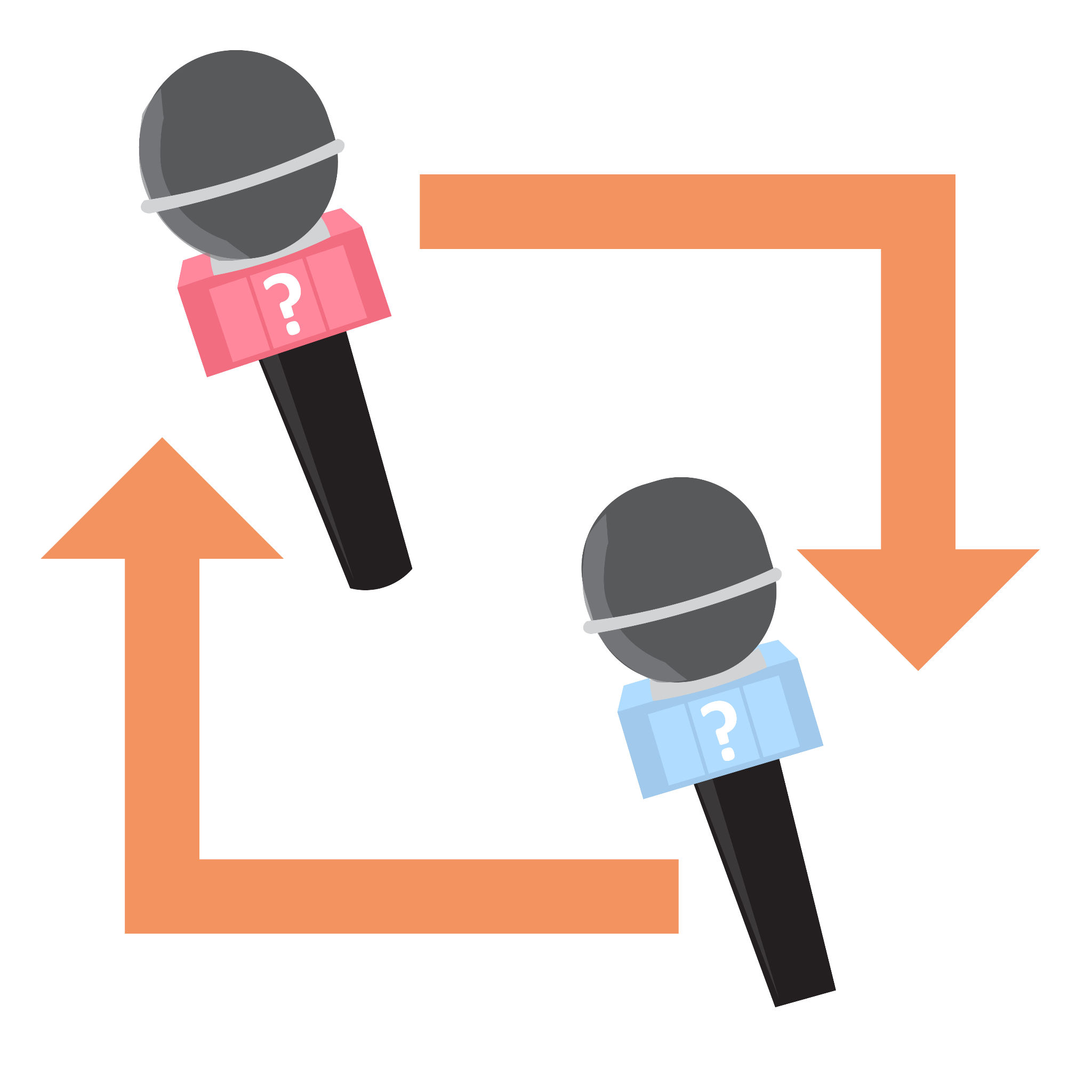 Leading Educators in Authentic Development
Grab a card!
Hold the question (or definition) side outward and the answer (or term) side (italicized) toward you.
Put your other hand in the air.  
Find a partner who also has a hand in the air. Fist bump or high five.
Introduce yourself.
Quiz each other. Switch cards.  
Put your hand in the air again and find another partner with a hand in the air.  
Keep going!
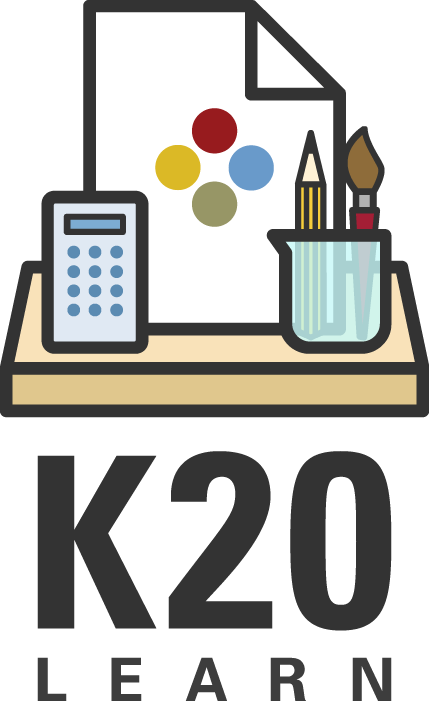 [Speaker Notes: The Teacher Toolkit. (n.d.). Quiz, Quiz, Trade. https://www.theteachertoolkit.com/index.php/tool/quiz-quiz-trade
K20 Center. (n.d.). Quiz, quiz, trade. Strategies. https://learn.k20center.ou.edu/strategy/3086]
Engage
The “E” that mentally engages students with an event or question
Engage
The “E” that captures students’ interest and helps make connections to what they already know
Explore
The “E” in which students define a problem or phenomenon in their own words
Explore
The “E” whose purpose is to acquire a common set of experiences to make sense of a concept
Explain
The “E” where students summarize what they’ve learned, share new knowledge, and receive feedback
Extend
The “E” in which students expand on their understanding of the concept
Extend
The “E” where students interact, discuss, and construct a deeper understanding of the concepts
Extend
The “E” where students generalize the knowledge they have to explore other related contexts
Evaluate
The “formative assessment” “E”
Evaluate
The “E” in which students are given the responsibility of reflecting on their learning and determine what they still need to learn
Engage, Explore, Explain, Extend, Evaluate
Name the 5Es
Elevator Speech
The strategy where a student prepares and delivers a very short persuasive speech
QR Codes
A machine-readable array of black and white squares typically used for storing a web page address
Real-World Connections
The authenticity component that encourages students to make personal connections with the learning activities
Disciplined Inquiry
The authenticity component that asks students to construct a supported explanation or argument
Student-Centered Learning
The authenticity component that places students in the role of active rather than passive learners
Anchor Chart
What do you call a poster that holds students' thoughts, ideas, and processes in place on a wall, and can be displayed as a reminder of content learning?
Infomral
Adults learn best in what kind of atmosphere? Formal or Informal?
Practical or hands-on
Adults learn best when what kind of application or practice is encouraged?
What they already know
Adults learn best when they can relate learning to what?
Student Learning
What is the primary focus of professional development for teachers?
Active Learning
This kind of experience-oriented learning engages learners directly by providing them an opportunity to engage and practice directly in interactive lessons.
Professional Learning Communities (PLC)
What kind of PD model is collaborative, sustainable, and job-embedded, where teachers work together confidently to create widespread improvement in a school?
Palms out; Not “protecting” your body with hands and arms
What kind of body language should a speaker use to project confidence?
Categorical Highlighting
Strategy that actively engages readers in a text as they annotate information that fits predetermined categories of interest or importance.
Window Notes
Strategy that asks students to organize information into four quadrants.
Pick a Pic
Strategy that asks learners to choose a picture that represents a concept and share it. Learners can also choose a photo that represents themselves.
Cognitive Comics
In this strategy, learners create a short comic to express their understanding of a concept or share a related experience.